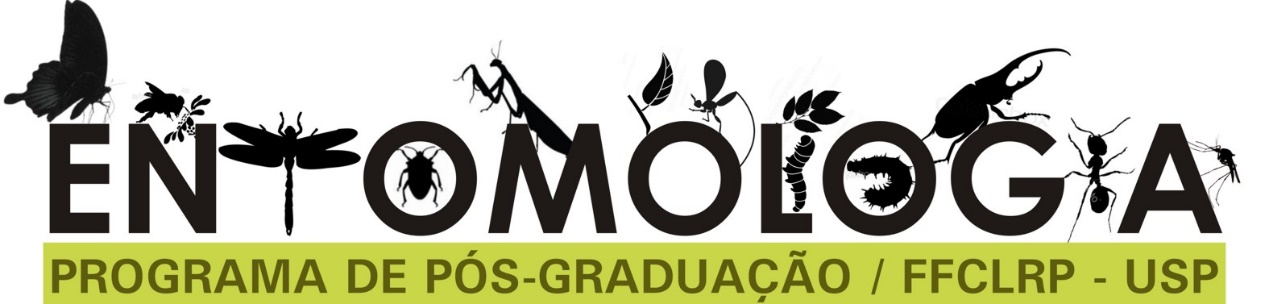 O Programa
O PPG em Entomologia da FFCLRP-USP tem conceito 7 na CAPES. O público alvo é de Licenciados e Bacharéis em Ciências Biológicas, Agronomia, Zootecnia e áreas afins. A missão do Programa é formar pesquisadores e docentes universitários altamente qualificados nas diversas áreas relacionadas à Entomologia. A estrutura curricular inclui disciplinas obrigatórias e optativas. Os alunos, em comum acordo com os orientadores, elaboram seus planos de estudo, visando à melhor formação no campo de interesse.
Coordenação do ProgramaProf. Dr. Eduardo Andrade Botelho de AlmeidaProf. Dr. Fabio Santos do Nascimento

SecretáriaRenata Andrade Cavallari
Fone/Fax: (0XX) 16-3315-3704
e-mail: renataa@ffclrp.usp.br
Home page: sites.usp.br/entomologia
facebook.com : posgraduacaoentomologiausprp
Informações Gerais: 

Mestrado: Duração: de 2 a 4 semestres - Número de créditos: 24
CRÉDITOS: O aluno do Mestrado deverá completar 96 unidades de créditos para obtenção do título, sendo 24 créditos em disciplinas e 72 créditos em atividades de pesquisa e no preparo da Dissertação.  DISCIPLINAS: Do total de créditos mínimos exigidos em disciplina para o Mestrado 50% devem ser realizados dentro do Programa de Pós-Graduação em Entomologia. LÍNGUA ESTRANGEIRA: Os alunos deverão demonstrar Proficiência em Leitura e Compreensão de Inglês em prova escrita a ser realizada no mesmo período do Exame de Seleção. Alternativamente, poderão ser considerados proficientes em inglês os candidatos que apresentarem cópia de certificado de proficiência em língua inglesa emitido por testes reconhecidos internacionalmente, por exemplo TOEFL, etc. Os certificados aceitos e a pontuação mínima requerida nestes exames serão divulgados em edital na página eletrônica do Programa no sítio da Unidade. EXAME DE QUALIFICAÇÃO: Não é exigido no Mestrado. RELATORIOS CIENTIFICOS: Até 15 meses após a matrícula, respeitadas as datas-limite de 15 de maio ou 15 de outubro 

Doutorado: Duração: de 4 a 6 semestres - Número de créditos: 20
CRÉDITOS: Deverá completar 168 unidades de créditos para a obtenção do título, sendo 20 créditos em disciplinas e 148 créditos em atividades de pesquisa e na elaboração da Tese. DISCIPLINAS: Do total de créditos mínimos exigidos em disciplina para o Doutorado 50% devem ser realizados dentro do Programa de Pós-Graduação em Entomologia. LINGUA ESTRAGEIRA: A proficiência em Compreensão e Expressão tem por objetivo qualificar o aluno para a comunicação oral de resultados de pesquisa em uma situação de evento científico internacional. O prazo máximo para aprovação do Exame de Proficiência em inglês é de 24 meses a partir do início da contagem dos prazos. EXAME DE QUALIFICAÇÃO: O aluno será avaliado quanto à independência, domínio de conhecimento e maturidade científica. O doutorando deverá se inscrever no referido exame após ter concluído 16 dos 20 créditos exigidos em disciplina e em até 24 meses, contados a partir do inicio de prazo do aluno no curso. FORMA ADICONAL DE EXAME: Como exigência para o depósito da Tese os alunos de Doutorado e Doutorado Direto devem entregar na Secretaria do programa de Pós-Graduação uma cópia de trabalho na área de Entomologia de sua autoria ou coautoria publicado nos últimos 4 (quatro) anos ou aceito em definitivo para publicação em periódico científico com corpo editorial e revisão por pares, indexado no Journal Citation Reports (JCR) e/ou SCImago Journal and Country Rank (SCImago) e/ou Scientific Eletronic Library Online (SCIELO). RELATORIOS CIENTIFICOS: RELATORIOS CIENTIFICOS: Até 15, 27 e 39 meses da matricula, respeitando-se as datas-limite de 15 de maio e 15 de outubro
Orientadores
Prof. Dr. Carlos Alberto Garófalo (FFCLRP/USP)
Prof. Dr. Dalton de Souza Amorim (FFCLRP/USP)
Prof. Dr. Prof. Dr. Danilo Boscolo (FFCLRP/USP) 
Prof. Dr. Eduardo Andrade Botelho de Almeida (FFCLRP/USP)
Prof. Dr. Fabio Santos do Nascimento (FFCLRP/USP)
Profa. Dra. Helena Maura Torezan Silingardi  (UFU)
Profa. Dra. Isabel Alves dos Santos (IB/USP)
Prof. Dr. Jean Carlos Santos (UFS)
Prof. Dr. Kleber Del Claro (UFU)
Prof. Dr. Odair Aparecido Fernandes (UNESP/Jaboticabal)
Prof. Dr. Pitágoras da Conceição Bispo (UNESP/ Assis)
Prof. Dr. Rhainer Guillermo Nascimento Ferreira (UFSCAR)
Prof. Dr. Ricardo Antônio Polanczyk  (UNESO/Jaboticabal)
Prof. Dr. Rodrigo Augusto Santinelo Pereira (FFCLRP/USP)
Prof. Dr. Sergio Antônio de Bortoli (UNESP/Jaboticabal)
Profa. Dra. Solange Cristina Augusto (UFU)
Profa. Dra. Zilá Luz Paulino Simões (FFCLRP/USP
Principais Linhas de Pesquisa Entomologia Aplicada:
Ecologia e Conservação de Insetos
Evolução e Sistemática de Insetos